Βιοχημεία
Ενότητα 9: Ο ενεργειακός μεταβολισμός - Εισαγωγή

Γρηγόριος Διαμαντίδης, Καθηγητής
Τμήμα Γεωπονίας
Άδειες Χρήσης
Το παρόν εκπαιδευτικό υλικό υπόκειται σε άδειες χρήσης Creative Commons. 
Για εκπαιδευτικό υλικό, όπως εικόνες, που υπόκειται σε άλλου τύπου άδειας χρήσης, η άδεια χρήσης αναφέρεται ρητώς.
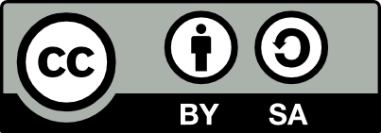 2
Χρηματοδότηση
Το παρόν εκπαιδευτικό υλικό έχει αναπτυχθεί στα πλαίσια του εκπαιδευτικού έργου του διδάσκοντα.
Το έργο «Ανοικτά Ακαδημαϊκά Μαθήματα στο Αριστοτέλειο Πανεπιστήμιο Θεσσαλονίκης» έχει χρηματοδοτήσει μόνο τη αναδιαμόρφωση του εκπαιδευτικού υλικού. 
Το έργο υλοποιείται στο πλαίσιο του Επιχειρησιακού Προγράμματος «Εκπαίδευση και Δια Βίου Μάθηση» και συγχρηματοδοτείται από την Ευρωπαϊκή Ένωση (Ευρωπαϊκό Κοινωνικό Ταμείο) και από εθνικούς πόρους.
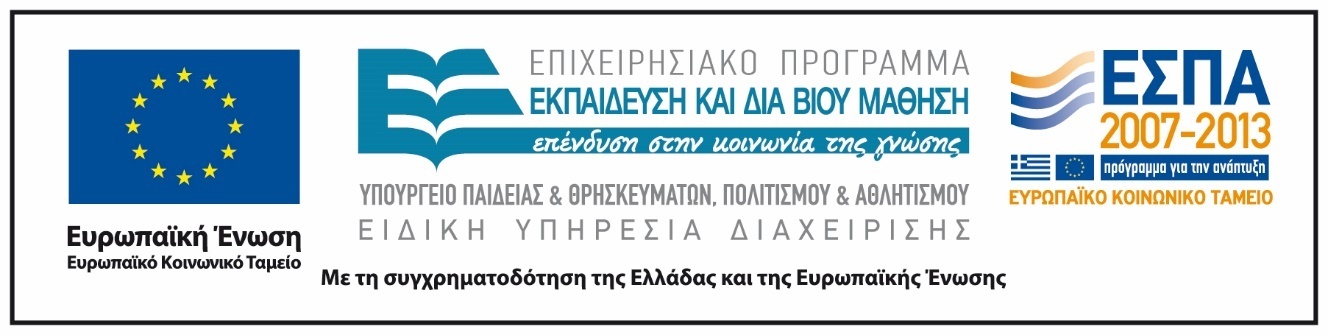 3
Ο ενεργειακός μεταβολισμός - Εισαγωγή
Περιεχόμενα ενότητας (1)
Οι μορφές ενέργειας του περιβάλλοντος που χρησιμοποιούν τα κύτταρα και οι οργανισμοί.
Οι αντιδράσεις με τις οποίες εισέρχεται η ενέργεια του περιβάλλοντος, ανεξάρτητα από τη μορφή της,  στα κύτταρα.
Μόρια στα οποία αποθηκεύεται παροδικά η ενέργεια.
Η ΑΤΡ.
Το NADP+ .
Το NAD+.
5
Περιεχόμενα ενότητας (2)
Καταβολισμός.
Αναβολισμός.
Φωτοσύνθεση.
Κύκλος ΑΤΡ-ADP.
Η πηγή ηλεκτρονίων, ενέργειας και ατόμων άνθρακα στους χημειοργανότροφους  και στους φωτολιθότροφους οργανισμούς. 
Οι αυτότροφοι και οι ετερότροφοι οργανισμοί.
6
Περιεχόμενα ενότητας (3)
Κατάταξη οργανισμών με βάση την πηγή ηλεκτρονίων, του άνθρακα και της μορφής ενέργειας.
Ο κύκλος οξυγόνου και άνθρακα.
7
Στόχος μαθήματος:
Οι μορφές ενέργειας του περιβάλλοντος που χρησιμοποιούν τα κύτταρα και οι οργανισμοί.
Οι αντιδράσεις με τις οποίες εισέρχεται η ενέργεια του περιβάλλοντος, ανεξάρτητα από τη μορφή της,  στα κύτταρα.
Μόρια στα οποία αποθηκεύεται παροδικά η ενέργεια: η ΑΤΡ, το NADP+ και το NAD+. 
Ο καταβολισμός, ο αναβολισμός, η φωτοσύνθεση, ο κύκλος ΑΤΡ-ADP.
Η πηγή ηλεκτρονίων, ενέργειας και ατόμων άνθρακα στους χημειοργανότροφους  και στους φωτολιθότροφους οργανισμούς. Οι αυτότροφοι και οι ετερότροφοι οργανισμοί.
 Κατάταξη οργανισμών με βάση την πηγή ηλεκτρονίων, του άνθρακα και της μορφής ενέργειας.
Ο κύκλος οξυγόνου και άνθρακα.
Τα 4 χαρακτηριστικά της ζωής στη Γη:
Η ύπαρξη μιας ημιδιαπερατής μεμβράνης που οριοθετεί κάθε κύτταρο.
 Η ικανότητα μεταβολισμού της ύλης άρα και της ενέργειας.
 Η ύπαρξη των γενετικών πληροφοριών με βάση τις οποίες δομούνται και λειτουργούν τα κύτταρα.
 Η ικανότητα των γενετικών πληροφοριών να κατευθύνουν τον πολλαπλασιασμό τους και να μεταβιβάζονται στους απογόνους.
GrD
ΠΟΙΑ ΜΟΡΦΗΣ ΕΝΕΡΓΕΙΑ ΧΡΗΣΙΜΟΠΟΙΟΥΝ ΤΑ ΚΥΤΤΑΡΑ ΚΑΙ ΟΙ ΟΡΓΑΝΙΣΜΟΙ;
ΕΝΕΡΓΕΙΑ ΥΔΡΟΛΥΣΗΣ ΤΗΣ ΑΤΡ ΚΑΙ ΑΝΑΓΩΓΙΚΗ ΔΥΝΑΜΗ  (NADPH+H+)
1
ΣΤΙΣ ΑΝΤΙΔΡΑΣΕΙΣ ΣΥΝΘΕΣΗΣ ΜΟΡΙΩΝ, ΣΤΗΝ ΚΙΝΗΣΗ ΚΑΙ ΣΕ ΚΑΘΕ ΕΙΔΟΥΣ ΒΙΟΛΟΓΙΚΗ ΛΕΙΤΟΥΡΓΙΑ
2
ΠΟΥ ΤΗΝ ΧΡΗΣΙΜΟΠΟΙΟΥΝ ΚΑΙ ΜΕ ΠΟΙΟ ΤΡΟΠΟ;
ΜΕ ΠΟΙΟ ΤΡΟΠΟ ΕΙΣΕΡΧΕΤΑΙ Η ΕΝΕΡΓΕΙΑ ΤΟΥ ΠΕΡΙΒΑΛΛΟΝΤΟΣ ΜΕΣΑ ΣΤΑ ΚΥΤΤΑΡΑ;
3
ΜΕ ΟΞΕΙΔΟΑΝΑΓΩΓΙΚΕΣ ΑΝΤΙΔΡΑΣΕΙΣ
ΧΗΜΙΚΗ ΕΝΕΡΓΕΙΑ ΤΡΟΦΩΝ ΚΑΙ ΗΛΙΑΚΗ
4
ΠΟΙΑ ΜΟΡΦΗ ΕΝΕΡΓΕΙΑΣ ΤΟΥ ΠΕΡΙΒΑΛΛΟΝΤΟΣ;
10
ΟΞΕΙΔΟΑΝΑΓΩΓΙΚΕΣ ΑΝΤΙΔΡΑΣΕΙΣ
Είσοδος στα κύτταρα
ΕΝΕΡΓΕΙΑ ΤΟΥ ΠΕΡΙΒΑΛΛΟΝΤΟΣ
ΧΗΜΙΚΗ ΕΝΕΡΓΕΙΑ ΤΡΟΦΩΝ  (οργανικά και ανόργανα μόρια)
ΗΛΙΑΚΗ ΕΝΕΡΓΕΙΑ
αποθήκευση
ATP
NADΡH+Η+
χρήση
Κυτταρικές εργασίες:
βιοσύνθεση μορίων (με βάση κάποια πηγή άνθρακα), μηχανική εργασία, οσμωτική ισορροπία, μεταφορά γενετικού υλικού, κ.ά.
ΧΗΜΙΚΗ ΕΝΕΡΓΕΙΑ ΤΡΟΦΩΝ  (οργανικά και οργανικά μόρια)
ΚΑΤΑΒΟΛΙΣΜΟΣ
ΟΞΕΙΔΟΑΝΑΓΩΓΙΚΕΣ ΑΝΤΙΔΡΑΣΕΙΣ
είσοδος
12
αποθήκευση
Ως προς την ενέργεια:
Χημειότροφοι οργανισμοί
ATP
NADΡH+Η+
χρήση
ΑΝΑΒΟΛΙΣΜΟΣ
Κυτταρικό έργο:
βιοσύνθεση μορίων (με κάποια πηγή άνθρακα)
ΗΛΙΑΚΗ ΕΝΕΡΓΕΙΑ
ΦΩΤΟΧΗΜΙΚΕΣ ΑΝΤΙΔΡΑΣΕΙΣ
ΟΞΕΙΔΟΑΝΑΓΩΓΙΚΕΣ ΑΝΤΙΔΡΑΣΕΙΣ
Είσοδος στα κύτταρα
αποθήκευση
Ως προς την ενέργεια:
Φωτότροφοι οργανισμοί
ATP
NADΡH+Η+
χρήση
ΑΝΑΒΟΛΙΣΜΟΣ
Κυτταρικό έργο:
βιοσύνθεση μορίων (με κάποια πηγή άνθρακα)
ΟΞΕΙΔΟΑΝΑΓΩΓΙΚΕΣ ΑΝΤΙΔΡΑΣΕΙΣ
Είσοδος στα κύτταρα
ΕΝΕΡΓΕΙΑ ΤΟΥ ΠΕΡΙΒΑΛΛΟΝΤΟΣ
ΧΗΜΙΚΗ ΕΝΕΡΓΕΙΑ ΤΡΟΦΩΝ  (οργανικά και ανόργανα μόρια)
ΗΛΙΑΚΗ ΕΝΕΡΓΕΙΑ
αποθήκευση
ATP
NADΡH+Η+
χρήση
Κυτταρικές εργασίες:
βιοσύνθεση μορίων (με βάση κάποια πηγή άνθρακα), μηχανική εργασία, οσμωτική ισορροπία, μεταφορά γενετικού υλικού, κ.ά.
ΟΞΕΙΔΟΑΝΑΓΩΓΙΚΕΣ ΑΝΤΙΔΡΑΣΕΙΣ
Είσοδος στα κύτταρα
ΧΗΜΙΚΗ ΕΝΕΡΓΕΙΑ ΤΡΟΦΩΝ  (οργανικά και ανόργανα μόρια)
ΗΛΙΑΚΗ ΕΝΕΡΓΕΙΑ
αποθήκευση
ATP
NADΡH+Η+
ΕΝΕΡΓΕΙΑ ΤΟΥ ΠΕΡΙΒΑΛΛΟΝΤΟΣ
χρήση
Κυτταρικές εργασίες:
Π.χ., βιοσύνθεση μορίων με βάση κάποια πηγή άνθρακα
Ως προς το δότη ηλεκτρονίων
Ανόργανες ουσίες (π.χ., νερό, ΝΟ3-)
Λιθότροφοι οργανισμοί
e-
ΑΠΟΔΕΚΤΗΣ ΗΛΕΚΤΡΟΝΙΩΝ
ΔΟΤΗΣ ΗΛΕΚΤΡΟΝΙΩΝ
ΟΞΕΙΔΟΑΝΑΓΩΓΙΚΕΣ ΑΝΤΙΔΡΑΣΕΙΣ
e-
Ως προς το δότη ηλεκτρονίων
Οργανικές ουσίες (π.χ., γλυκόζη, λίπη)
Οργανότροφοι οργανισμοί
Πηγή ΑΝΘΡΑΚΑ: οργανικά μόρια
(π.χ. Γλυκόζη)
Πηγή ΑΝΘΡΑΚΑ:
 το CO2 της ατμόσφαιρας
ΕΝΕΡΓΕΙΑ ΤΟΥ ΠΕΡΙΒΑΛΛΟΝΤΟΣ
ΟΞΕΙΔΟΑΝΑΓΩΓΙΚΕΣ ΑΝΤΙΔΡΑΣΕΙΣ
Είσοδος στα κύτταρα
ΗΛΙΑΚΗ ΕΝΕΡΓΕΙΑ
ΧΗΜΙΚΗ ΕΝΕΡΓΕΙΑ ΤΡΟΦΩΝ  (οργανικά και ανόργανα μόρια)
αποθήκευση
Ως προς τον άνθρακα: ετερότροφος οργανισμός
Ως προς τον άνθρακα: αυτότροφος οργανισμός
ATP
NADΡH+Η+
χρήση
Κυτταρικές εργασίες:
Π.χ., βιοσύνθεση μορίων με βάση κάποια πηγή άνθρακα
Άρα προκύπτουν τρία σχήματα κατάταξης όλων των οργανισμών του πλανήτη:

1ο σχήμα με βάση τη μορφή ενέργειας του περιβάλλοντος ,
2ο σχήμα με βάση την πηγή ηλεκτρονίων που χρησιμοποιούν στις οξειδοαναγωγικές  αντιδράσεις κατά την είσοδο της ενέργειας στα κύτταρα, και 
3ο σχήμα με βάση τη πηγή/μορφή άνθρακα που χρησιμοποιούν για τη σύνθεση των μορίων τους
Χημειο-οργανότροφοι οργανισμοί
Άνθρωπος και όλοι οι ζωικοί οργανισμοί, πολλά βακτήρια, οι μύκητες
Χημειο-οργανότροφοι οργανισμοί
Τα πράσινα τμήματα των φυτών και τα κυανοβακτήρια τη νύχτα
(τα υπόγεια τμήματα των φυτών καθόλη τη διάρκεια της ημέρας και της νύχτας)
Χημειο-οργανότροφοι οργανισμοί
Τα φυτά και τα κυανοβακτήρια την ημέρα
Φωτο-λιθότροφοι οργανισμοί
ΕΝΕΡΓΕΙΑ ΤΟΥ ΠΕΡΙΒΑΛΛΟΝΤΟΣ
ΟΞΕΙΔΟΑΝΑΓΩΓΙΚΕΣ ΑΝΤΙΔΡΑΣΕΙΣ
Είσοδος στα κύτταρα
ΗΛΙΑΚΗ ΕΝΕΡΓΕΙΑ
ΧΗΜΙΚΗ ΕΝΕΡΓΕΙΑ ΤΡΟΦΩΝ  (οργανικά και ανόργανα μόρια)
αποθήκευση
ATP
NADΡH+Η+
χρήση
Κυτταρικές εργασίες:
βιοσύνθεση μορίων (με βάση κάποια πηγή άνθρακα), μηχανική εργασία, οσμωτική ισορροπία, μεταφορά γενετικού υλικού, κ.ά.
ATP
NADΡH+Η+
NADΡH+Η+
?
NADΡH
Το NADΡH είναι η ανηγμένη μορφή του συνενζύμου NADΡ (προφέρεται εν-εϊ-ντι-πι)
Η οξειδωμένη του μορφή γράφεται NADΡ+
Το NADΡ+ μπορεί να αναχθεί και να μεταφέρει δύο ηλεκτρόνια και ένα πρωτόνιο
Το NADΡ+ αποτελείται από δύο νουκλεοτίδια:
Το φωσφονουκλεοτίδιο της αδενίνης
Το νουκλεοτίδιο της νικοτιναμίδης
Νικοτιναμιδο-
φωσφοαδενινο-
Το NADΡ+ αποτελείται από δύο νουκλεοτίδια:
Το φωσφονουκλεοτίδιο της αδενίνης
Το νουκλεοτίδιο της νικοτιναμίδης
Νικοτιναμιδο-
φωσφοαδενινο-
δινουκλεοτίδιο
NADΡ+
Η αναγωγή
2e-+2H+
+Η+
Το NADΡH+H+: η αναγωγική δύναμη του κυττάρου
Παρέχει τα ηλεκτρόνιά του σε όλες τις αναγωγικές βιοσυνθετικές αντιδράσεις (π.χ. σύνθεση σακχάρων, σύνθεση λιπιδίων, κ.ά.)
Το NADΡH+H+: η αναγωγική δύναμη του κυττάρου
Παράγεται στη μεταβολική οδό των φωσφορικών πεντοζών με πρώτη ύλη τη γλυκόζη (στους φωτοσυνθετικούς οργανισμούς την ημέρα παράγεται στις φωτοχημικές αντιδράσεις της φωτοσύνθεσης)
Το NAD είναι παρόμοιο με το NADΡ: αυτό ΔΕΝ φέρει φωσφορική ομάδα στη ριβόζη του νουκλεοσιδίου της αδενίνης. 
Παρέχει τα ηλεκτρόνιά του στην αναπνευστική αλυσίδα κατά την αναπνοή
ATP
NADΡH+Η+
ΑΤΡ
?
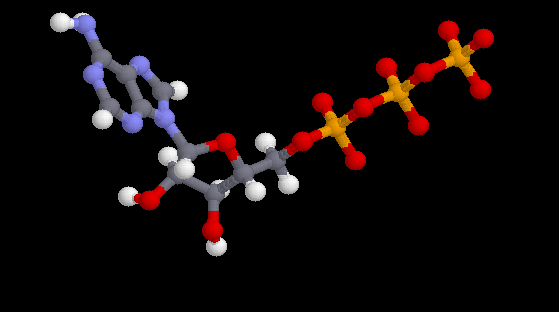 Αδενίνη
Φωσφορικές 
Ομάδες (τρεις)
Ριβόζη
ΑΤΡ: 
τριφωσφορική αδενοσίνη
32
ATP
ενέργεια
ADP
ADP
ενέργεια
AMP
Πως χρησιμοποιείται η ενέργεια που απελευθερώνεται  κατά την υδρόλυση της ΑΤΡ στις βιοσυνθετικές αντιδράσεις (π.χ. Σύνθεση σακχαρόζης);
Η ενέργεια που απελευθερώνεται μαζί με τη φωσφορική ομάδα «μεταφέρεται» σε ένα άλλο μόριο...που ενεργοποιείται...και στη συνέχεια συμμετέχει στην αντίδραση σύνθεσης...
ΓΛΥΚΟΖΗ
ΦΡΟΥΚΤΟΖΗ
+
+ ενέργεια
ΣΑΚΧΑΡΟΖΗ
(κοινή ζάχαρη)
ADP
ΑΤΡ
Η ενέργεια υδρόλυσης της ΑΤΡ «περνά» στο μόριο της 1-Ρ-γλυκόζης
1-Ρ-ΓΛΥΚΟΖΗ
Υδρολύεται η ΑΤΡ και μια φωσφορυλική της ομάδα συνδέεται στο υδροξύλιο του άνθακα Νο 1 της γλυκόζης: παράγεται η 1-Ρ-γλυκόζη
Η ΑΤΡ αντιδρά με τη γλυκόζη
ΓΛΥΚΟΖΗ
Η ενεργοποιημένη γλυκόζη αντιδρά με τη φρουκτόζη
1-Ρ-ΓΛΥΚΟΖΗ
ΦΡΟΥΚΤΟΖΗ
και σχηματίζεται η σακχαρόζη...
1-Ρ-ΓΛΥΚΟΖΗ
ΣΑΚΧΑΡΟΖΗ
ΦΡΟΥΚΤΟΖΗ
ΚΥΚΛΟΣ ΑΤΡ και ADP
Α Τ Ρ
ΔGo>0
ΔGo<0
σύνθεση
υδρόλυση
ΦΩΤΟΧΗΜΙΚΕΣ ΑΝΤΙΔΡΑΣΕΙΣ
ANABΟΛΙΣΜΟΣ
ΚΙΝΗΣΗ
ΠΡΟΣΛΗΨΗ ΟΥΣΙΩΝ
ΕΝΕΡΓΟΠΟΙΗΣΗ ΜΟΡΙΩΝ
ΦΩΤΟΣΥΝΘΕΣΗ
ΟΞΕΙΔΩΣΗ ΤΡΟΦΩΝ
(Λιπών, σακχάρων, αμινοξέων)
ΚΑΤΑΒΟΛΙΣΜΟΣ
(Λιπών, σακχάρων, αμινοξέων)
ADP και Pi
ΕΝΕΡΓΕΙΑ 
ΠΕΡΙΒΑΛΛΟΝΤΟΣ
ΕΝΕΡΓΕΙΑ
ΤΡΟΦΩΝ
ΗΛΙΑΚΗ 
ΕΝΕΡΓΕΙΑ
NADH+H+
ΝΑDPH+H+
ATP
ΝΑDPH+H+
ΑΝΘΡΑΚΑΣ ΤΡΟΦΩΝ
CO2
ΟΡΓΑΝΙΚΗ ΥΛΗ
Ως προς  το δότη
 ηλεκτρονίων: 
Χημειότροφοι
οργανισμοί
Ως προς την ενέργεια: 
Οργανότροφοι
Ως προς τον άνθρακα:
Ετερότροφοι 
οργανισμοί
ΕΝΕΡΓΕΙΑ
ΤΡΟΦΩΝ
ΕΝΕΡΓΕΙΑ
ΤΡΟΦΩΝ
καταβολισμός
NADH+H+
αναβολισμός
ATP
ΝΑDPH+H+
ΑΝΘΡΑΚΑΣ ΤΡΟΦΩΝ
ΟΡΓΑΝΙΚΗ ΥΛΗ
Ως προς την ενέργεια:
Φωτότροφοι
Ως προς τον άνθρακα:
Αυτότροφοι
Ως προς τον δότη ηλεκτρονίων:
 λιθότροφοι
ΕΝΕΡΓΕΙΑ
ΤΡΟΦΩΝ
ΗΛΙΑΚΗ 
ΕΝΕΡΓΕΙΑ
NADH+H+
ΝΑDPH+H+
ATP
ΝΑDPH+H+
ΑΝΘΡΑΚΑΣ ΤΡΟΦΩΝ
CO2
ΟΡΓΑΝΙΚΗ ΥΛΗ
Ως προς την ενέργεια:
Φωτότροφοι
Ως προς τον άνθρακα:
Αυτότροφοι
Ως προς τον δότη ηλεκτρονίων:
 λιθότροφοι
ΗΛΙΑΚΗ 
ΕΝΕΡΓΕΙΑ
Φωτοχημικές αντιδράσεις
φωτοσύνθεση
ατμοσφαιρικό 
CO2
ΝΑDPH+H+
ATP
Βιοσυνθετικές αντιδράσεις
ΟΡΓΑΝΙΚΗ ΥΛΗ
CO2
φως
ΑΥΤΟΤΡΟΦΟΙ ΟΡΓΑΝΙΣΜΟΙ
O2
Μόρια πλούσια σε ενέργεια/e-/άνθρακα
ΕΤΕΡΟΤΡΟΦΟΙ ΟΡΓΑΝΙΣΜΟΙ
Η2O
Αύξηση της εντροπίας του Σύμπαντος
Κύκλος οξυγόνου και CO2
Η ύπαρξη και η λειτουργία των οργανισμών 
εξασφαλίζει την αναγκαιότητα που απορρέει από το 2ο θερμοδυναμικό νόμο: τα πάντα βαίνουν σε αύξηση της εντροπίας του Σύμπαντος

Ο κύκλος άνθρακα και οξυγόνου/νερού εξασφαλίζονται με τη δράση των αυτότροφων και ετερότροφων οργανισμών
Η ενέργεια κάθε φωτονίου είναι αντίστροφη του μήκους κύματος του φωτονίου: μικρό μήκος κύματος=πολύ ενέργεια και μεγάλο μήκος κύματος=λίγη ενέργεια
ΈΝΑ φωτόνιο με μήκος κύματος
από 300 έως 750 nm
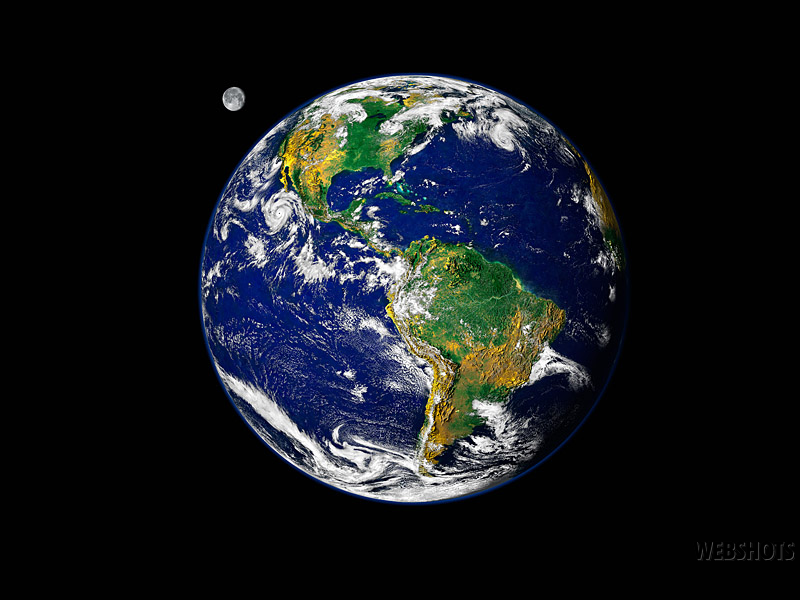 Πολλά φωτόνια με μήκος κύματος
>750 nm
Αύξηση της εντροπίας του Σύμπαντος
Σημείωμα Χρήσης Έργων Τρίτων (1/2)
Το Έργο αυτό κάνει χρήση των ακόλουθων έργων:
Εικόνες
Εικόνα 1: Η γη. http://www.motaen.com/wallpapers/get/id/14936/resolution/1024x768\
Σημείωμα Χρήσης Έργων Τρίτων (2/2)
Το Έργο αυτό κάνει χρήση των ακόλουθων έργων:
Σχήματα
Σχήμα 1: Η αναγωγή. Επεξεργασία Γρ. Διαμαντίδης.
Σχήμα 2: ΑΤΡ: τριφωσφορική αδενοσίνη. Επεξεργασία Γρ. Διαμαντίδης.
Σχήμα 3: Κύκλος οξυγόνου και CO2. Επεξεργασία Γρ. Διαμαντίδης.
Σημείωμα Αναφοράς
Copyright Αριστοτέλειο Πανεπιστήμιο Θεσσαλονίκης, Γρηγόριος Διαμαντίδης. «Βιοχημεία. Ο ενεργειακός μεταβολισμός - Εισαγωγή.». Έκδοση: 1.0. Θεσσαλονίκη 2014. Διαθέσιμο από τη δικτυακή διεύθυνση: https://opencourses.auth.gr/courses/OCRS508/.
Σημείωμα Αδειοδότησης
Το παρόν υλικό διατίθεται με τους όρους της άδειας χρήσης Creative Commons Αναφορά - Παρόμοια Διανομή [1] ή μεταγενέστερη, Διεθνής Έκδοση. Εξαιρούνται τα αυτοτελή έργα τρίτων π.χ. φωτογραφίες, διαγράμματα κ.λ.π., τα οποία εμπεριέχονται σε αυτό και τα οποία αναφέρονται μαζί με τους όρους χρήσης τους στο «Σημείωμα Χρήσης Έργων Τρίτων».  


Ο δικαιούχος μπορεί να παρέχει στον αδειοδόχο ξεχωριστή άδεια να χρησιμοποιεί το έργο για εμπορική χρήση, εφόσον αυτό του ζητηθεί.               


[1] http://creativecommons.org/licenses/by-sa/4.0/
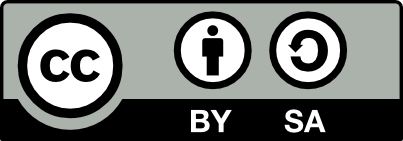 Τέλος ενότητας
Επεξεργασία: Χρυσάνθη ΧαρατσάρηΘεσσαλονίκη, Εαρινό εξάμηνο 2014-2015
Σημειώματα
Διατήρηση Σημειωμάτων
Οποιαδήποτε αναπαραγωγή ή διασκευή του υλικού θα πρέπει να συμπεριλαμβάνει:
το Σημείωμα Αναφοράς
το Σημείωμα Αδειοδότησης
τη δήλωση Διατήρησης Σημειωμάτων
το Σημείωμα Χρήσης Έργων Τρίτων (εφόσον υπάρχει)
μαζί με τους συνοδευόμενους υπερσυνδέσμους.